Kvalita ovzduší
Markéta Durnová
Magistrát města Brna
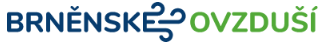 KVÍZ
Co nejvíce znečišťuje v České republice ovzduší?
zemědělství
průmysl
domácnosti
doprava
Kde obecně je kvalita ovzduší
nejhorší?
na horách
v malých obcích
ve velkých městech
všude je stejná
Co je zdrojem znečišťování ovzduší v interiéru?
sušička prádla
spreje a vonné svíčky
krb
obyčejné svíčky
Na jakou vzdálenost se může
šířit znečištění v ovzduší?
desítky metrů
desítky kilometrů
stovky kilometrů
tisíce kilometrů
Který typ částic v ovzduší je
zdraví nejnebezpečnější?
částice pravidelného tvaru
velké částice
malé částice
částice nepravidelného tvaru
Jak to tedy
doopravdy je?
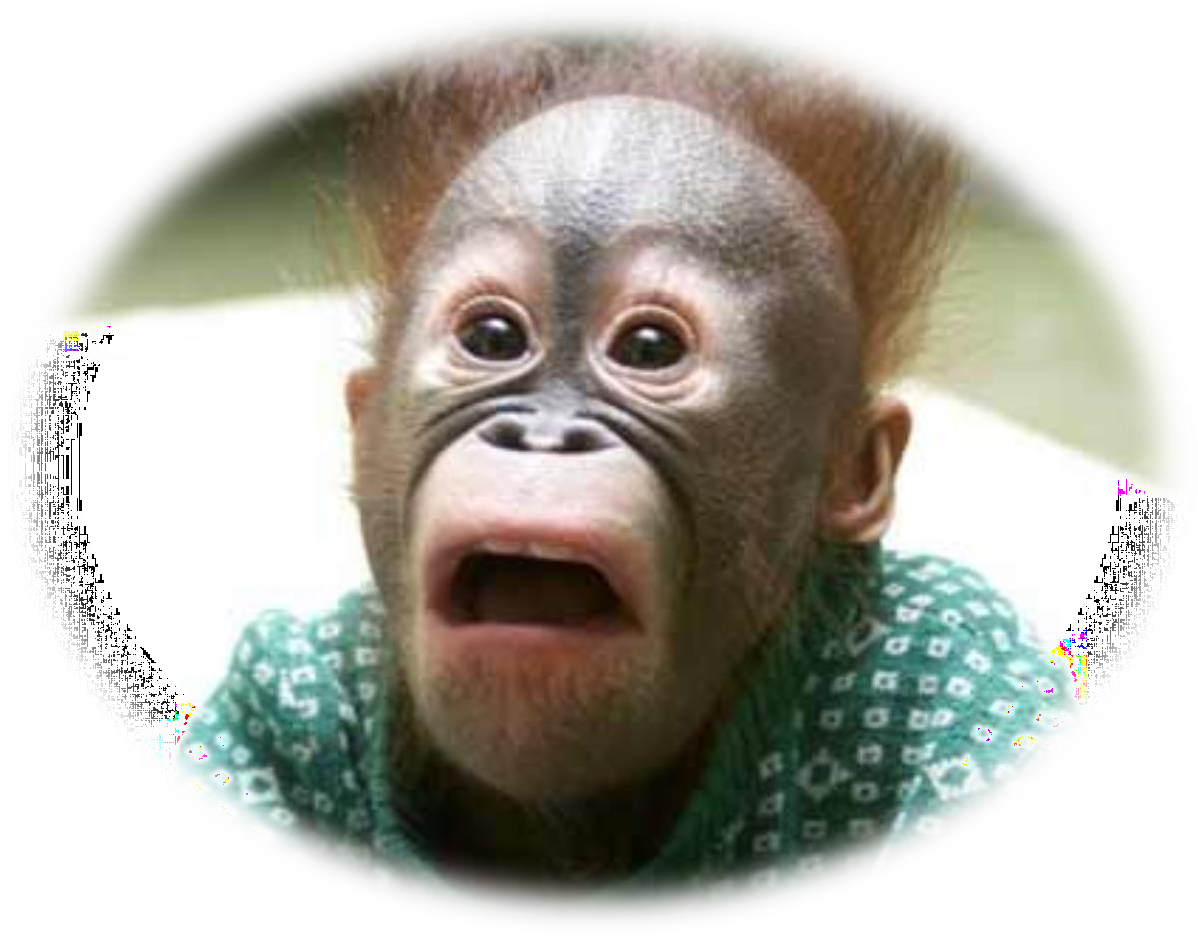 Co nejvíce znečišťuje v České republice ovzduší?
zemědělství
průmysl
domácnosti
doprava
Kde obecně je kvalita ovzduší
nejhorší?
na horách
v malých obcích
ve velkých městech
všude je stejná
Co je zdrojem znečišťování ovzduší v interiéru?
sušička prádla
spreje a vonné svíčky
krb
obyčejné svíčky
Na jakou vzdálenost se může
šířit znečištění v ovzduší?
desítky metrů
desítky kilometrů
stovky kilometrů
tisíce kilometrů
Který typ částic v ovzduší je
zdraví nejnebezpečnější?
částice pravidelného tvaru
velké částice
malé částice
částice nepravidelného tvaru
Zdroje znečišťování ovzduší?
přírodní

antropogenní
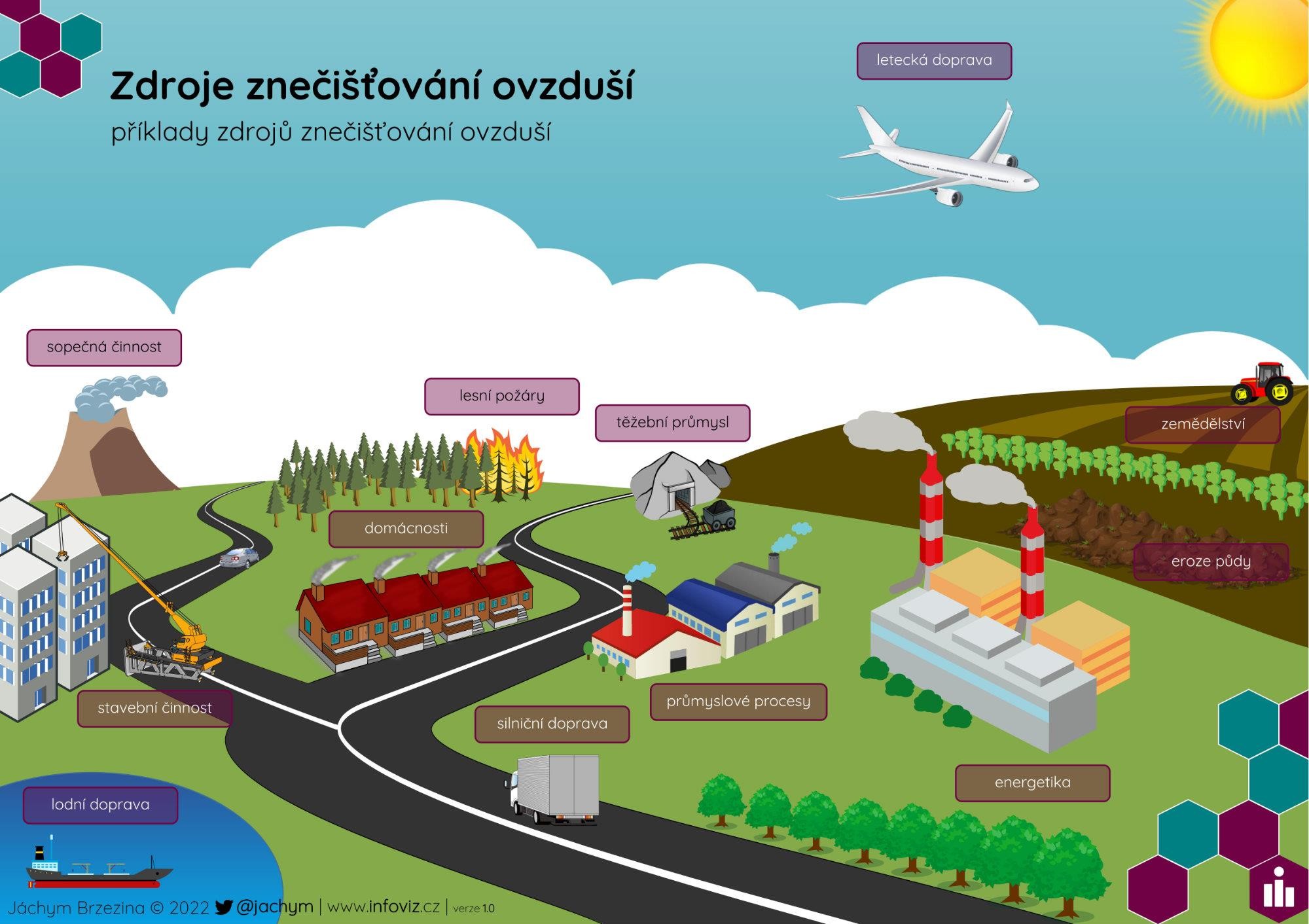 emise   x   imise
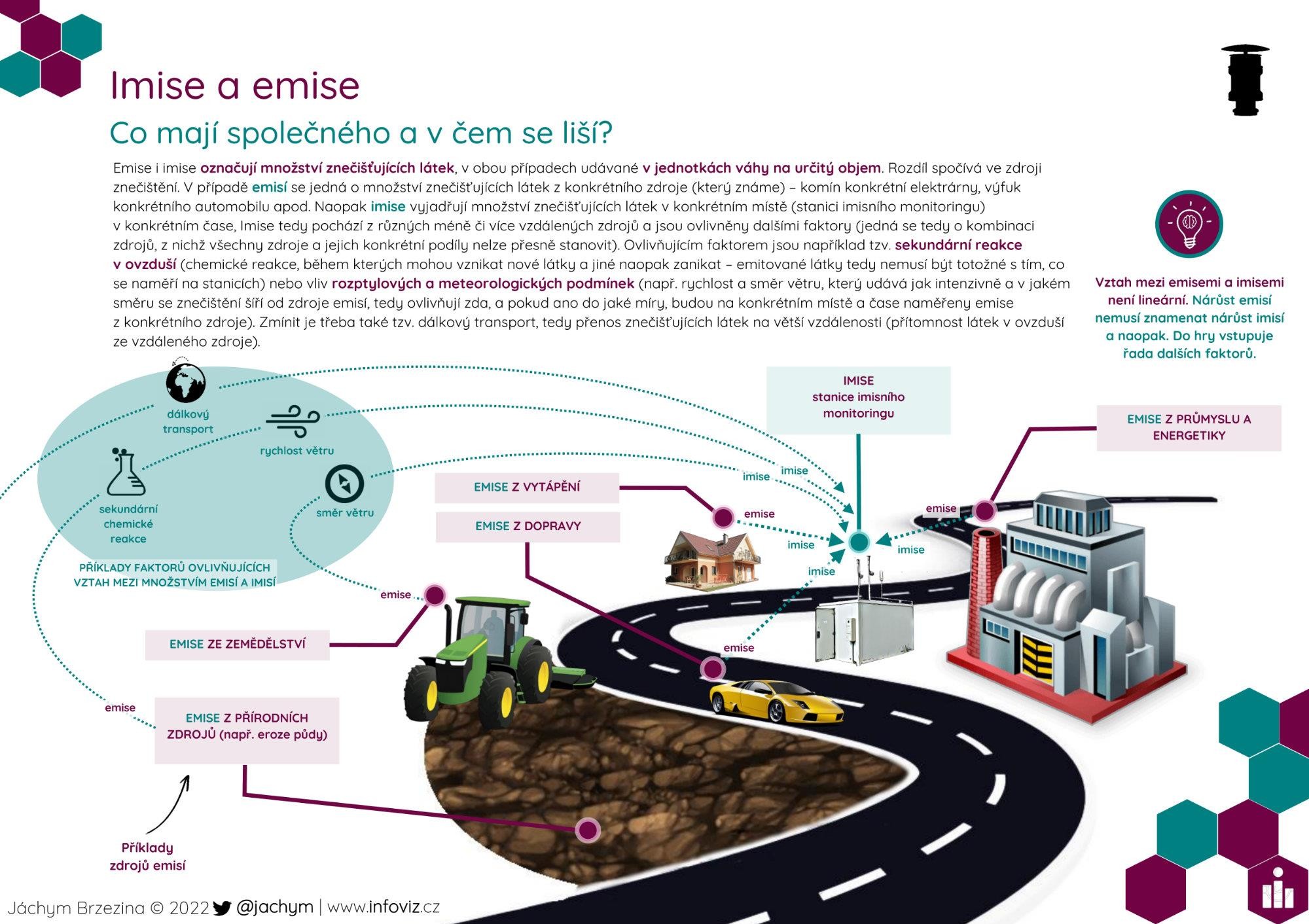 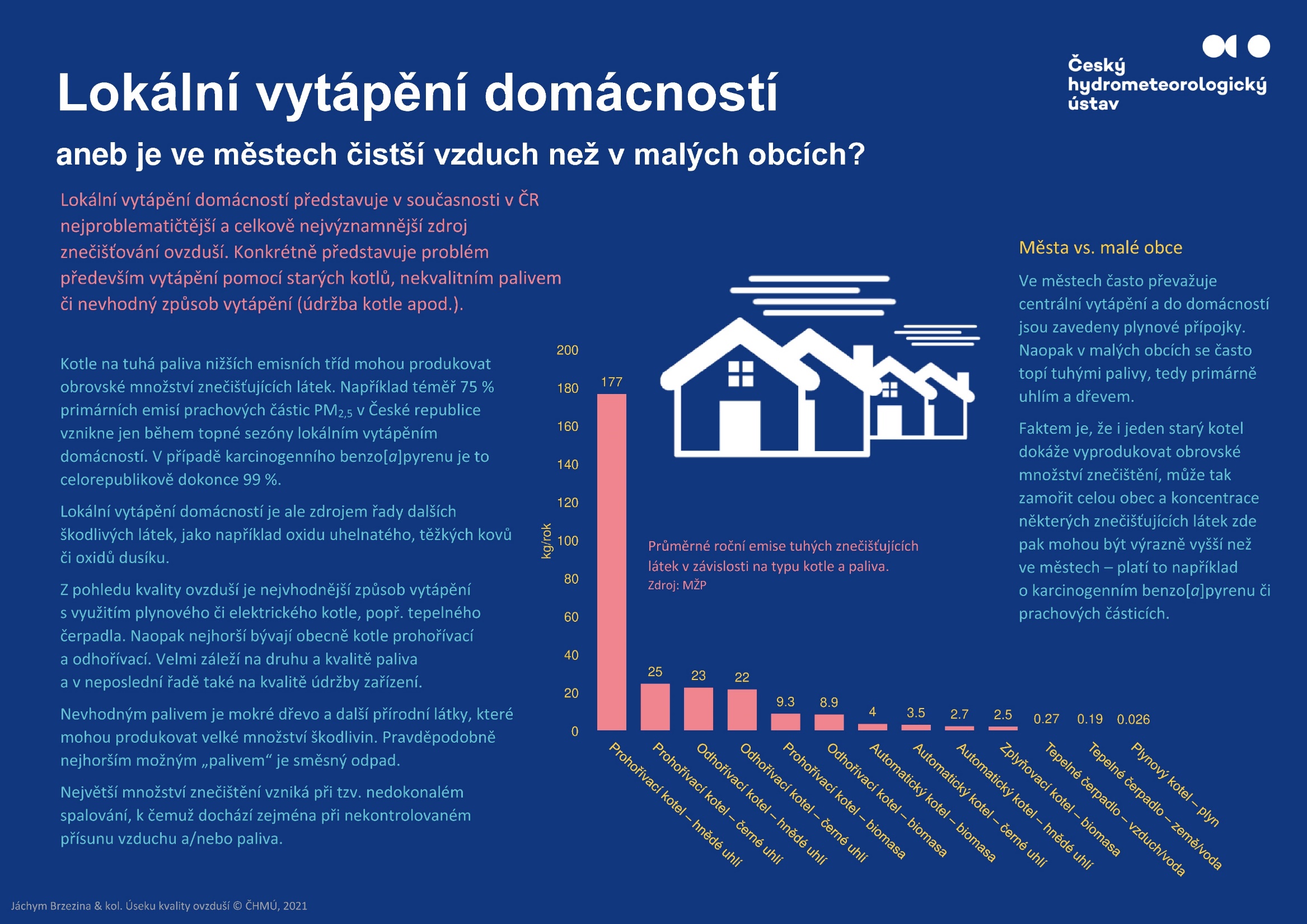 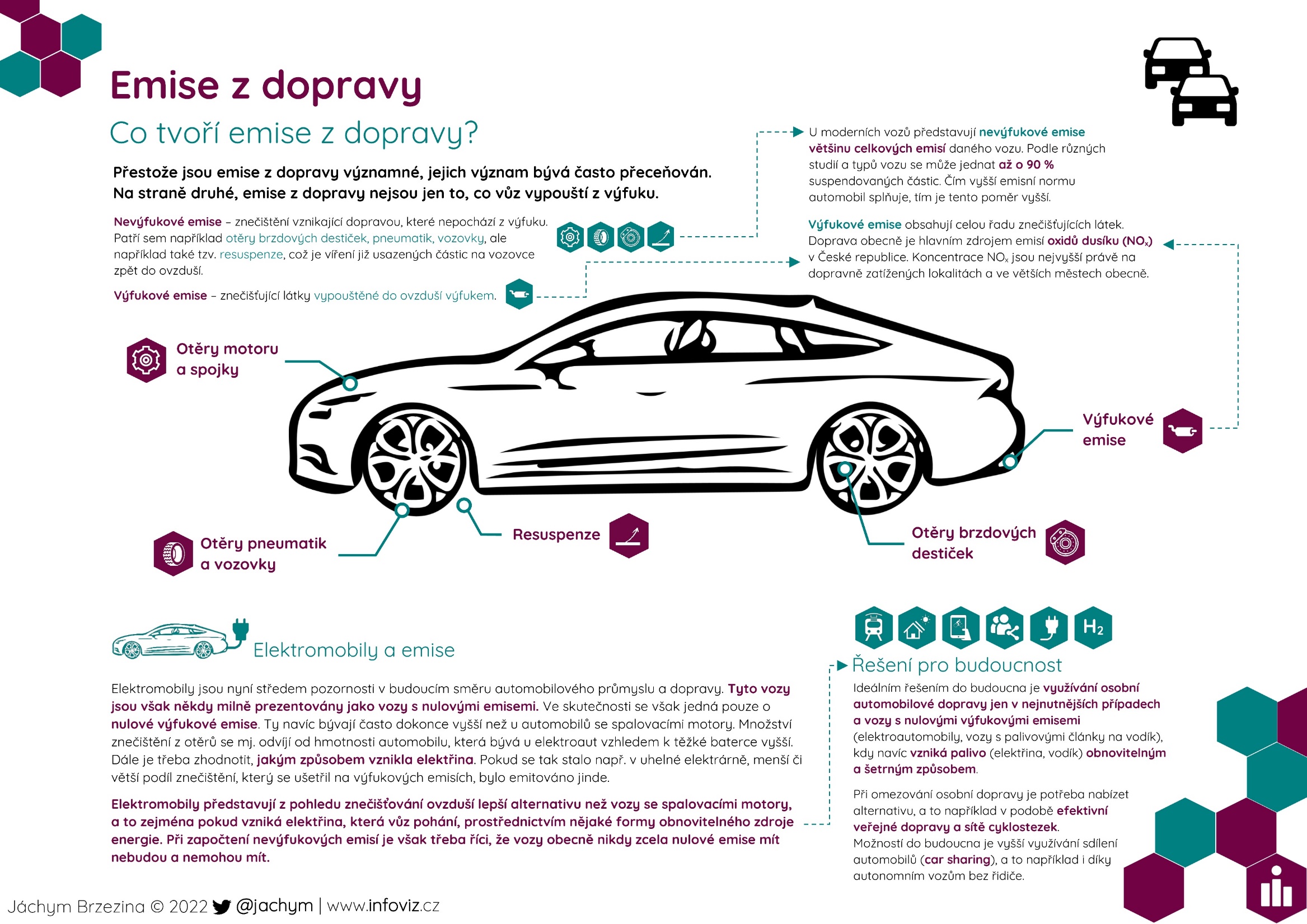 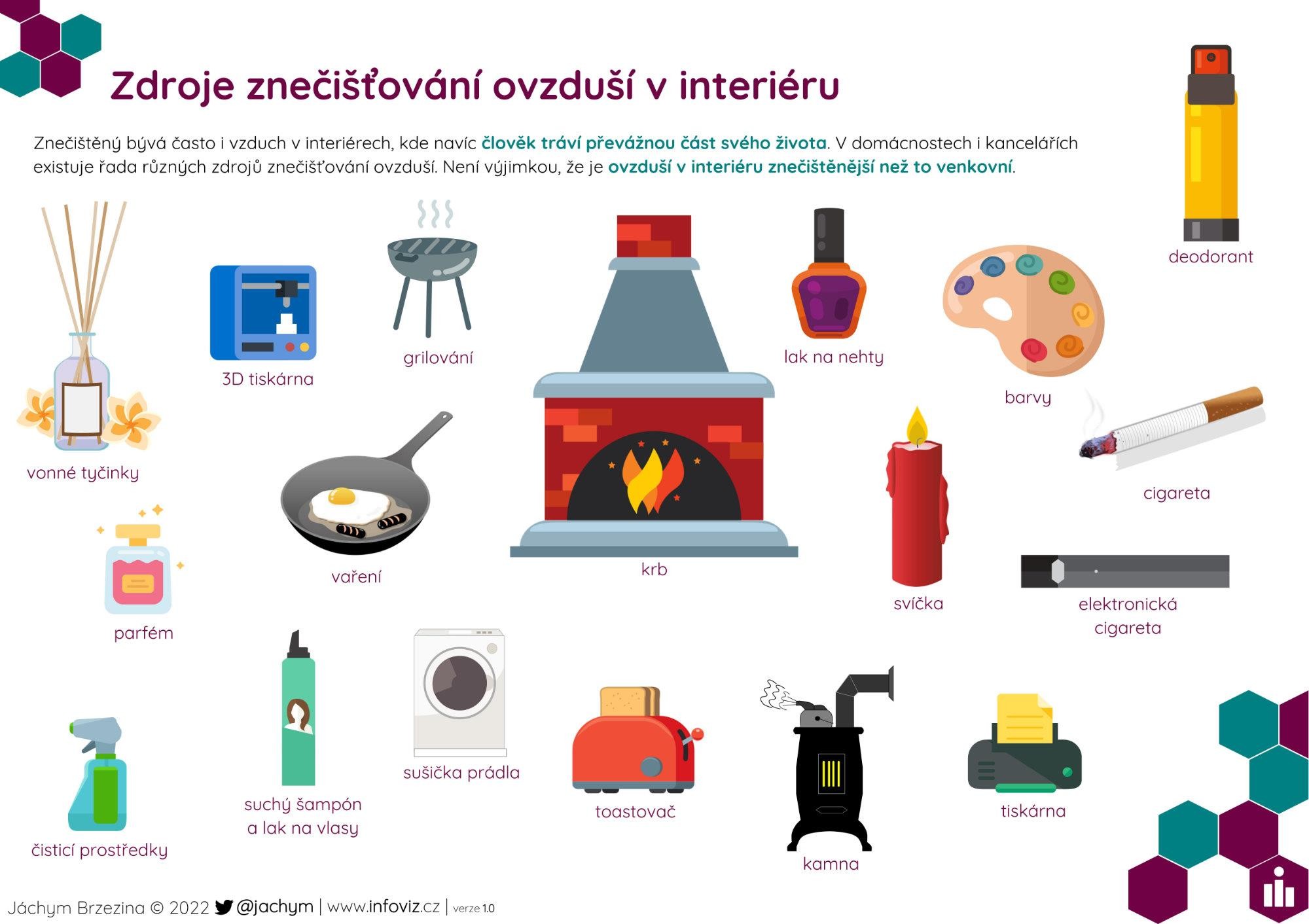 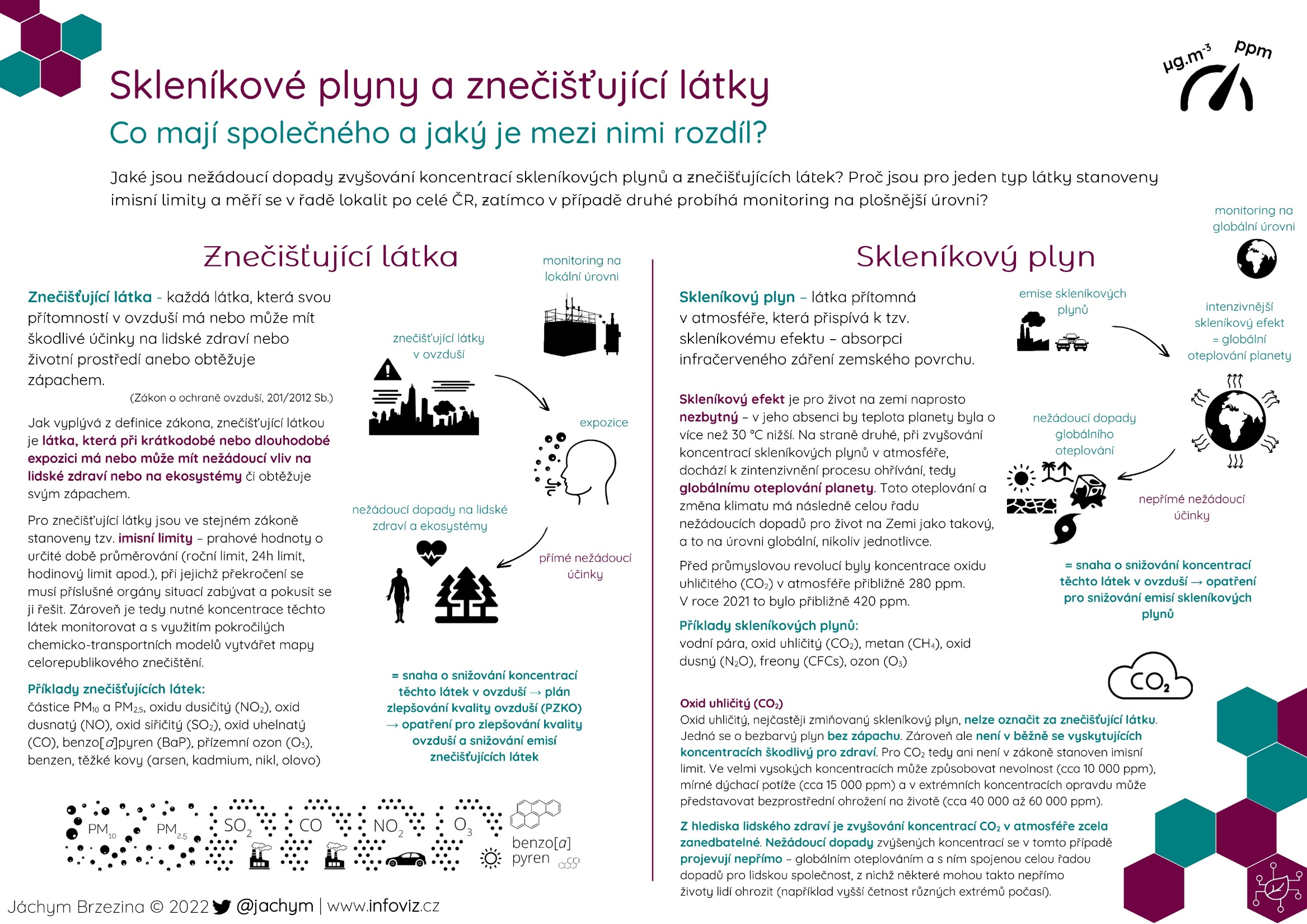 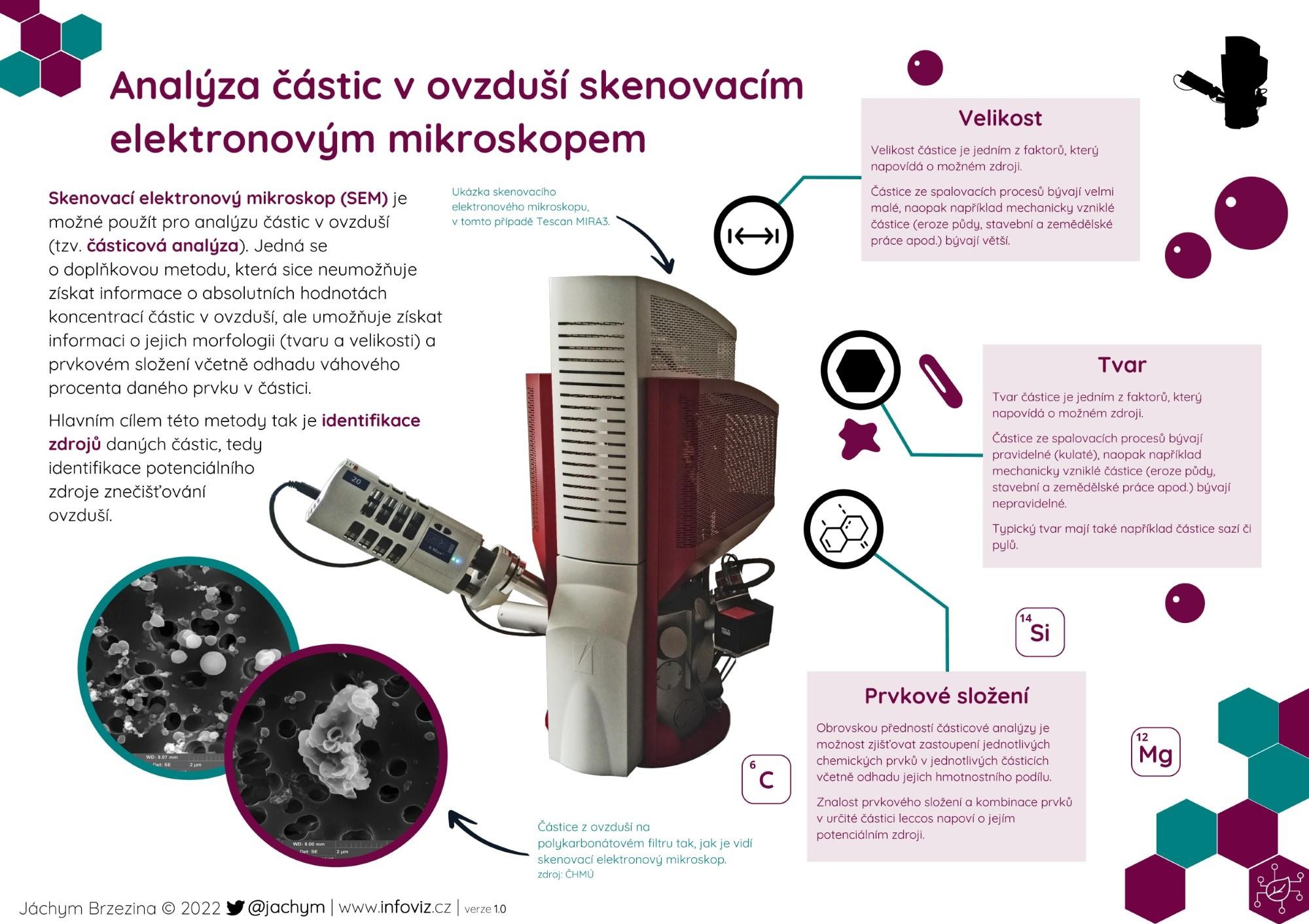 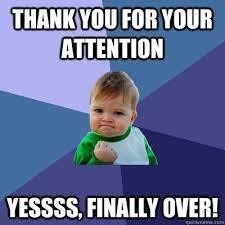 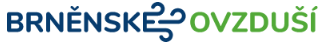